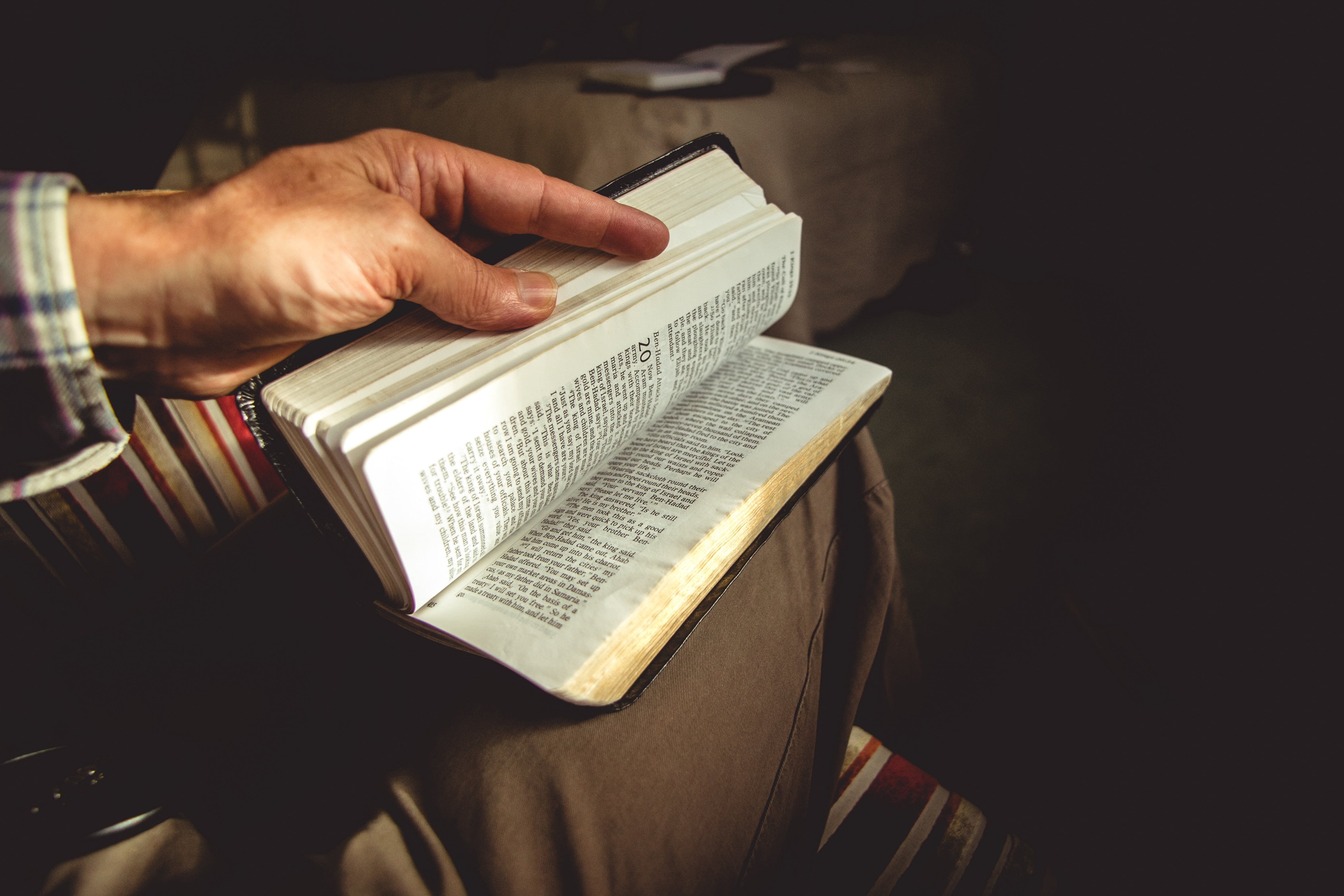 By      What Authority
Luke 20:1-8
The Silence    of the Scriptures
God and Revelation
The Need for Authority Implies the Need for Sufficient Revelation
Colossians 3:17 – “whatever” is all inclusive.
2 Timothy 3:16-17 – scripture is sufficient for establishing authority for all that we do. (God has not been negligent in revelation.)
God and Revelation
Any Conclusions Reached About What is Pleasing to God without Revelation are Presumptuous
Romans 11:33-35 – we cannot know God’s plan without revelation.
1 Corinthians 4:6 – we must not think beyond written revelation.
2 Corinthians 5:7; Romans 10:17;             1 Corinthians 2:5 – we cannot do something “by faith” without “book, chapter, verse.”
God and Silence
God’s Intentional Revelation Implies Intentional Silence
1 Corinthians 2:9-12 – we cannot know God’s mind without revelation.
Psalm 19:7 – His revelation is “perfect” (complete).
Deuteronomy 29:29 – if something is absent from revelation it is intentionally absent.
Silence prohibits – Hebrews 7:11-16 – High Priesthood of Christ.
God and Silence
Speaking Where God Has Not Spoken Amounts to an Addition
Hebrews 7:12 – “of necessity” is due to the prohibition of adding to the law.
Deuteronomy 4:2; 12:32; Proverbs 30:5-6 – adding to is prohibited.
Nadab and Abihu (Leviticus 10:1-3); Moses (Numbers 20); David (Uzza, 1 Chronicles 13, 15); David and Nathan (2 Samuel 7)
The Silence of the Scriptures
Only Two Possibilities for the Role of Silence in Authority
Permissive – because God didn’t say NOT to we can?
Prohibitive – because God didn’t grant authority we can’t?
The Silence of the Scriptures
Unauthorized Practices Appealing to Silence
Instrumental Music – God didn’t say not to use mechanical instruments?                    (cf. Ephesians 5:19; Colossians 3:16)
Supporting human institutions with the church treasury? – God didn’t say not to send money to orphan and widow homes? (cf. Acts 11:29-30; Romans 15:25-26;           1 Timothy 5)
The Silence of the Scriptures
Unauthorized Practices Appealing to Silence
Missionary Societies – God didn’t say not to use an institution separate from the church for evangelism? (cf. Matthew 28:18-20;        Acts 8:4)

Consider – if God’s silence permits there is no logical end to what we can justify.
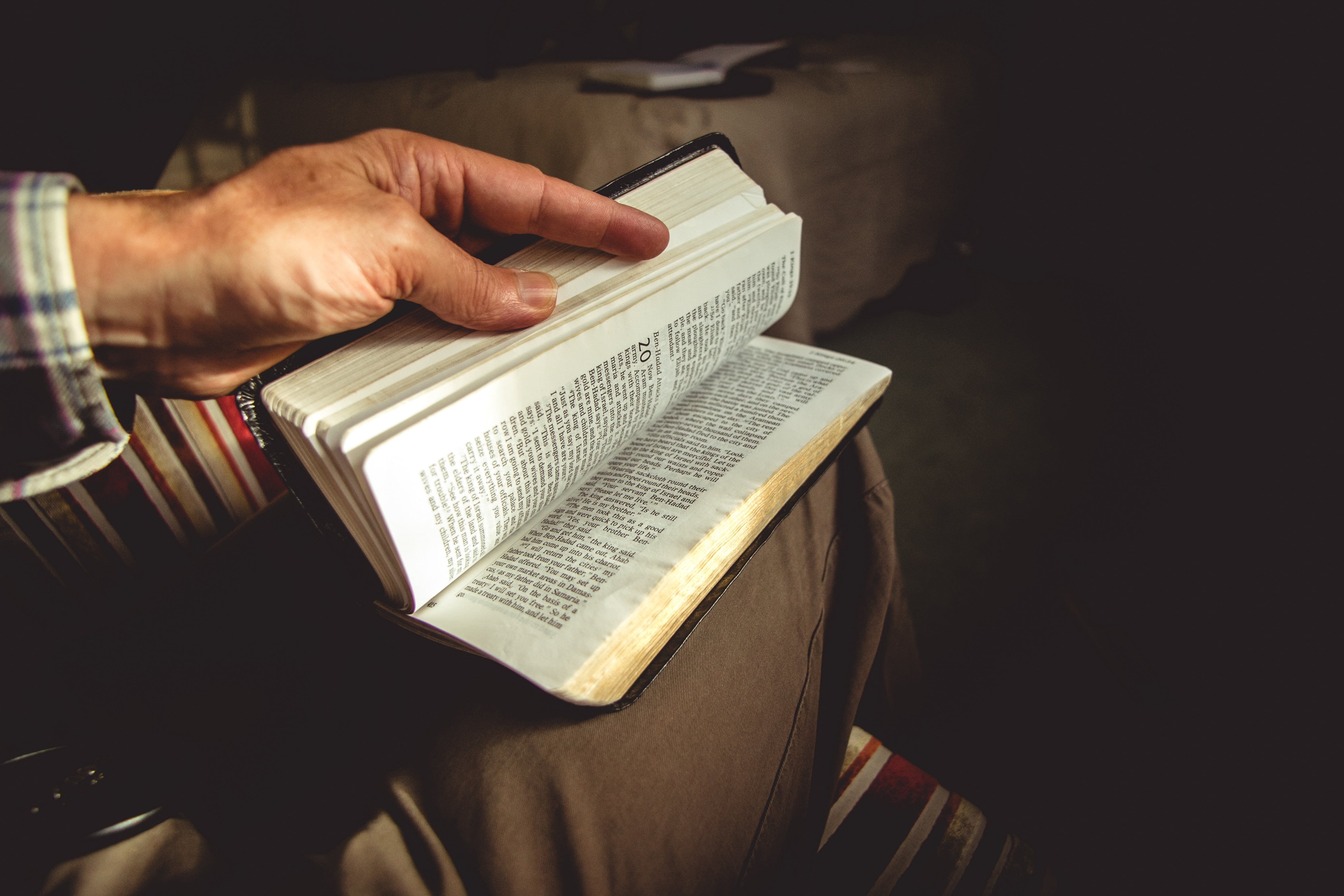 By      What Authority
Luke 20:1-8
The Silence    of the Scriptures